Föräldramöte Pixbo P08
18 mars 2018
Agenda
Klubbens ungdomspolicy och lagets värdegrunder
Ekonomi/försäljning/sponsorer
Kommande cuper och träningsläger
Hallvärdsskap
Diverse allmän info
Övriga frågor
Klubbens ungdomspolicy och lagets värdegrunder
Ett stort och ambitiöst arbete inom Pixbo
Grund FNs barnkonvention
Värdegrund på olika nivåer
Rävkul
Grön
Blå             P08 
Röd
Ledande – Gemenskap - Förebilder
Spelare
Ledare
Föräldrar
[Speaker Notes: Fredrik Löfgren är Pixbo Wallenstams värdegrunds- och hållbarhetsansvarig och besöker oss och berättar om föreningens värdegrund. 
Pixbo är en av världens mest kända innebandyklubbar. Föreningen har funderat på om vi vill vara förknippade med elitsatsning och att vinna är det viktigaste. I samband med det arbetet har ungdomspolicyn tagits fram.

Vad är målet för föreningen?
1-2 per åldergrupp går vidare upp på elitnivå. Vi kan inte veta nu vilka det är och vill satsa på alla, även från låg ålder. Så många som möjligt ska vara med så länge som möjligt.
Vid 16 år börjar det handla om att vinna men föreningen vill även att alla ska få kunna fortsätta för att det är kul utan att satsa på att spela på elitnivå. 
Detta beskrivs i policyn som bygger på FN’s barnkonvention. Den är uppdelad på grön, blå och röd. P08 befinner sig på blå och gör det upp till 12 år.

Policyn är uppdelad i tre delar:
Spelare
Ledare
Förälder

Alla föräldrar uppmanas att läsa den utskickade policyn och prata med barnen om vad den innebär!

Policyn kommer läggas under dokument på Laget.se.]
1. Värdegrund - spelare Blå
Som spelare är jag en förebild för mitt lag, klubben och sporten genom att
Jag följer föreningens uppsatta mål och riktlinjerna.
Jag är en schysst ”kompis” oavsett om vi vinner eller förlorar.
Jag gör mitt bästa i alla lägen.
Jag  uppträder alltid på ett ödmjukt, schysst och sportsligt sätt mot domare, lagkamrater, tränare, motståndare, funktionärer och publik. 

Det ska vara roligt för alla att spela Innebandy!
1. Värdegrund - ledare Blå
Som ledare är jag en förebild för mitt lag, klubben och sporten genom att
Jag följer föreningens uppsatta mål och riktlinjer.
Jag ansvarar för att alla spelare känner sig sedda och respekterade.
Jag skapar en miljö i laget där alla spelare kan utvecklas till fullo.
Jag motverkar mobbing, kränkningar och utanförskap.
Jag uppträder alltid på ett ödmjukt, schysst och sportsligt sätt mot domare, motståndare, funktionärer och publik. 
Jag lämnar in registerutdrag från Polisens belastningsregister i ett obrutet kuvert till kansliet var tredje år. Utdraget får högst vara ett år gammalt. Föreningen har nolltolerans mot brott som kommer fram och leder till att ledaren stängs av (förutsatt att brottet har tydlig relevans och påverkan på ledarens utövning av uppdraget).  
Det ska vara roligt att leda Innebandy!
1. Värdegrund - ledare Blå - Ledarutbildning
Rekommendation på blå nivå:
Grundutbildning  - alla ledare 
Minst en av ledarna  - samtliga fördjupningskurserna
Utbildning – ledarlicens - förnyas efter 1 resp 3 år
Minst en måste ha licens vid varje match
[Speaker Notes: Rekommendationen  kommer från Svenska innebandy förbundet, det är också de som håller i utbildningarna.]
1. Värdegrund - förälder Blå
Som förälder är jag en förebild för ”mitt” lag, klubben och sporten genom att
Jag följer föreningens uppsatta mål och riktlinjerna.
Jag uppträder alltid på ett ödmjukt, schysst och sportsligt sätt mot domare, spelare, tränare, motståndare, funktionärer och publik. 
Jag uppmuntrar deltagandet framför vikten av att alltid vinna.
Jag är aktivt närvarande på både träningar och matcher när jag är på plats.
Jag respekterar och stöttar tränarna både på träning och match.

Det ska vara roligt för alla att spela Innebandy! Tillsammans med ledarna skapar jag en trygg och rolig verksamhet för våra barn och ungdomar.
[Speaker Notes: Vi ledare önskar att vi får några minuter före och efter match med barnen utan föräldrar i omklädningsrummet. Detta för att kunna gå igenom upplägg och prata igenom om något särskilt som hänt på matchen.
Oftast har vi inte många minuter på planen innan match pga andra matcher. 

Domare på matcherna är ungdomar som själva spelar i föreningen och alla(ledare, spelare och föräldrar) har ansvar för att vi beter oss schysst mot dem.]
1. Värdegrund - Blå - Träning och spel
Fokusera på individuell teknik-utveckling
Introducera ”spel-sinne” – lyft blicken, hitta passningar, skottlägen, gör din medspelare bättre osv
Alltid innehålla tvåmålsspel på varje träning
Små målburar (90x120 cm) skall användas vid allt spel med målvakt
Normalt utövas med träning två gånger per vecka
Under träning skall ungefär en tredjedel ägnas åt matchliknande spel
Genomföras med mångsidig och varierad träning, med stora inslag av balans och koordination
Vissa förberedande fys-övningar med egen kroppsvikt införes
Låta alla spelare rotera på alla positioner i laget, även målvakt
Inte ha en fast Lagkapten, den skall rotera mellan alla spelare i laget
Sträva efter att lagen spelar på en nivå där matcherna blir så jämna som möjligt 
Alla spelare spelar lika mycket
Vidareutbilda spelarna i regelkunskap
1. Värdegrund - Blå - Nivåindelning och "toppning"
På BLÅ nivå är det absolut förbjudet att nivåindela och ”toppa” lagen för att nå kortsiktigt bättre resultat. På dessa nivåer skall alla spelare erbjudas lika många matcher och få spela lika mycket under matcherna.
2. Ekonomi/försäljning/ sponsorer
Föräldragruppen
[Speaker Notes: Alla lag har egen ekonomi som ska räcka till hallhyra, cuper, domaravgifter, utrustning, serieavgift mm.

De intäkterna vi har i laget är det LOK-stöd vi får som baseras på närvaro och den försäljning vi gör.

500 kr per år och spelare går till föreningen (ej det egna laget), tex för att finansiera de som är fastanställda i föreningen(kansli). Summan kan variera något från år till år. 

Föräldragruppen föreslår att vi till nästa termin säljer New Body och vi behöver dra in 1000 kr (500 kr till föreningen + 500 till egna laget).
Drar man in mer sparas det i en ”pott” för det barnet som kan nyttjas till tex cupavgift, overall edyl.]
Kommande cuper och träningsläger
Ditec cup i Falkenberg, 8 april

Träningsläger i Hindås, 15-16 septemberVilka kan hjälpa till?
[Speaker Notes: Observera att cupen i Falkenberg är sista helgen på påsklovet.
5 maj är det ungdomsavslutning tillsammans med SSL-spelare och övriga lag, brukar vara en väldigt rolig tillställning!!!

Träningsläger är planerat till 15-16 september med övernattning. 
Vi behöver hjälp med bla matbestyr. Anmäl intresse till föräldragruppen eller ledarna.

Vår egna cup Bästkustcupen är 28/9 till 30/9 och då kommer alla föräldrar få arbetsuppgifter, skriv in i kalendrarna redan nu .]
Diverse allmän info
Träningsupplägg/planering
Mentorer
Lagindelning
Föräldrar i omklädningsrum efter match
Matchens knattar
Föräldragrupp
Informationskanaler
[Speaker Notes: Mentorer från A-lagen har deltagit på några av våra träningar. A-lagsspelarna har det inskrivet i sina kontrakt.

Föreningen har inte haft matchens knattar på alla matcher den här säsongen därför har vi inte kunnat delta.

Hallvärdsskap – det viktiga är att det finns minst 2 vuxna i hallen! Har man ett pass måste man bemanna, man kan inte förvänta sig att någon annan tar det!
Säg till föräldragruppen om man hellre tar ett långpass och slipper ett kortare pass vid annat tillfälle.
När man är inloggad på Laget.se så har man tillgång till kontaktboken där alla kontaktuppgifter till föräldrarna ska gå att hitta.]
Informationskanaler
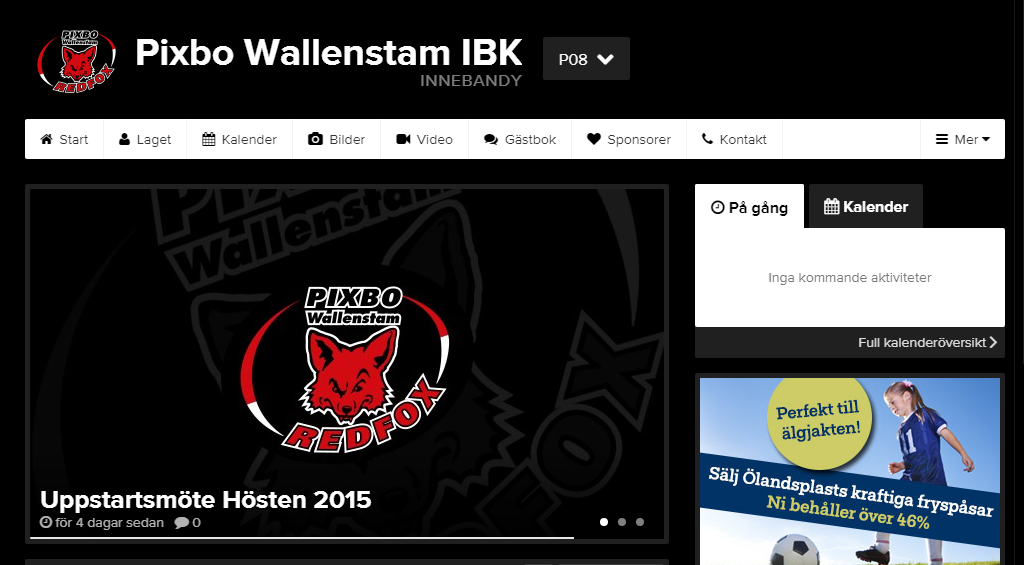 Hemsida - www.laget.se/PixboP08
Facebook - PixboP08 (sluten grupp)
SMS-grupp
[Speaker Notes: SMS-gruppen – vi har hittat en inställning så det ska inte bli lika många SMS men tänk på att inte skicka tex ”tumme upp” eller ok som svar. Kommer användas till kort snabb information tex om någon träning ställs in eller vi behöver extra spelare till matcher.

På Facebook får gärna alla bidra med bilder och filmer som vill dela med sig.]
Frågor?
[Speaker Notes: Inte helt klart hur länge vi kommer fortsätta med träningarna. 
Ambitionen är att vi kör hela april men vi misstänker att några kommer droppa av då andra aktiviteter drar igång. Vi kanske drar ner på träningstillfällen och slår ihop grupperna om vi märker att det blir få vissa dagar. Vi återkommer!]